ШколаШкольные принадлежностиВоспитатель МБДОУ №73Моисеева О.А.
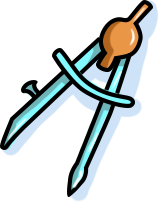 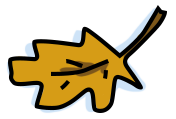 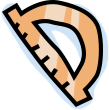 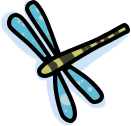 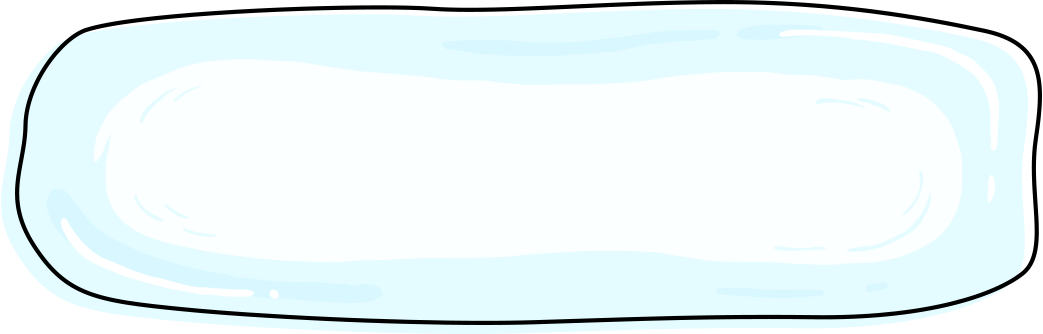 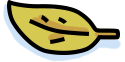 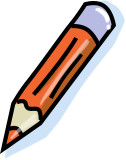 Стоит дом:Кто в него войдет,Тот и умПриобретет.
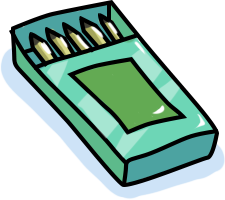 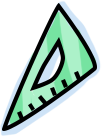 Школа
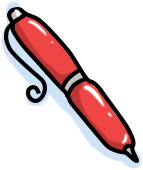 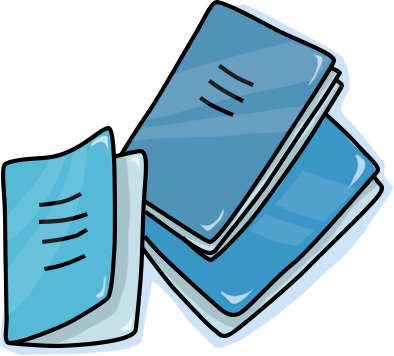 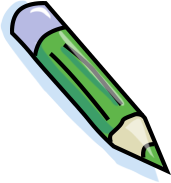 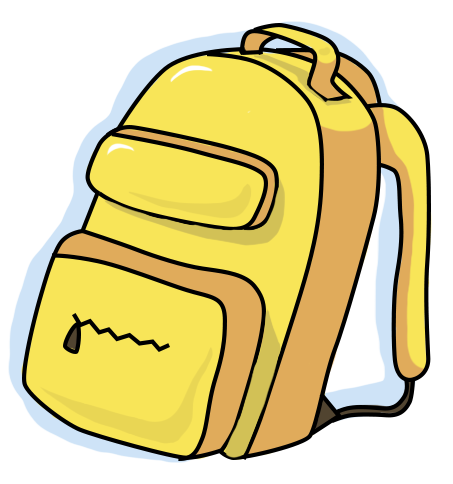 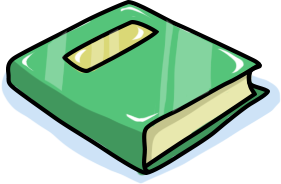 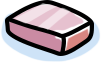 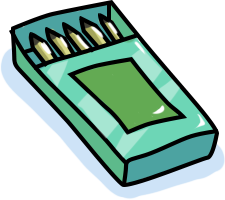 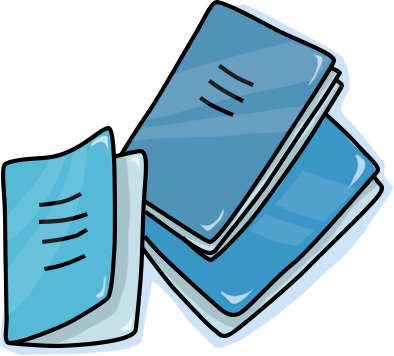 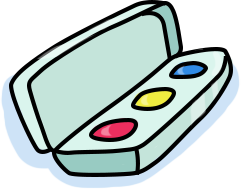 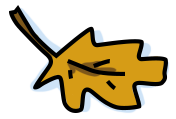 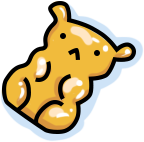 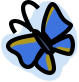 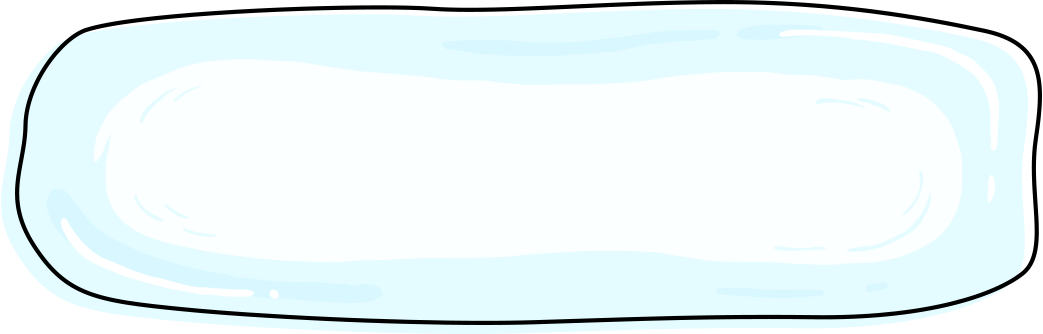 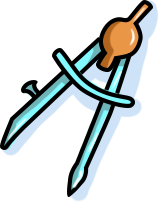 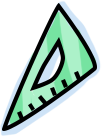 Если в школу ты пошел —Новый статус приобрел.Был ребенок, был дошкольник,А теперь зовешься …
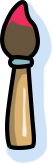 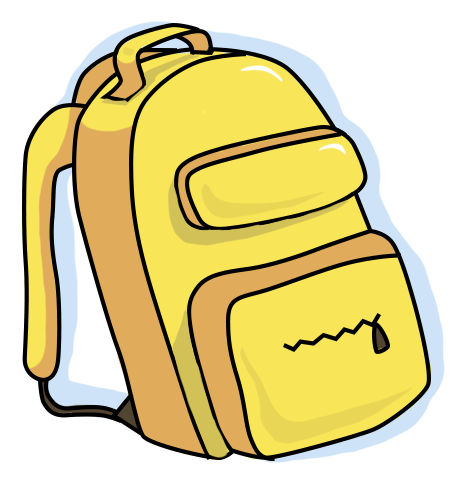 Школьник
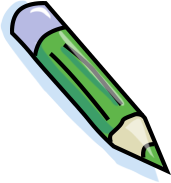 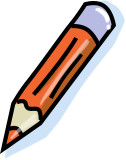 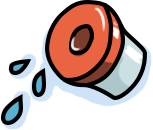 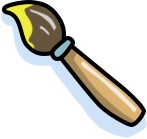 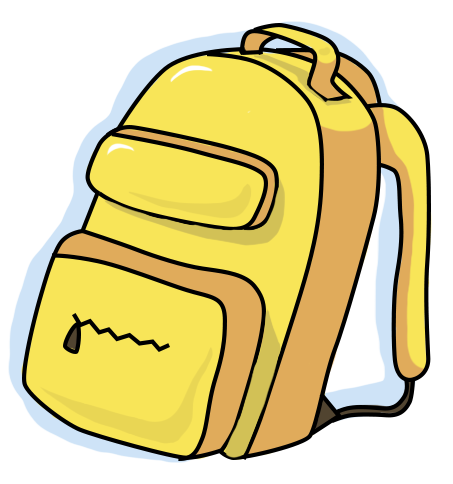 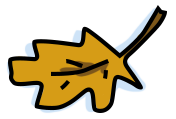 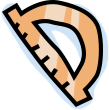 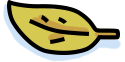 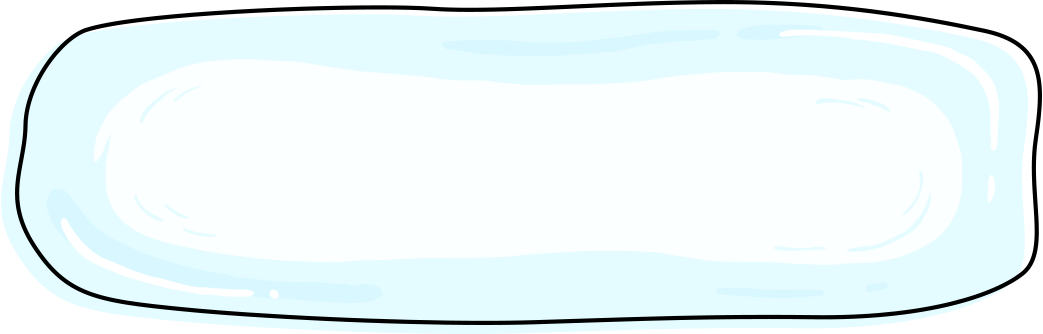 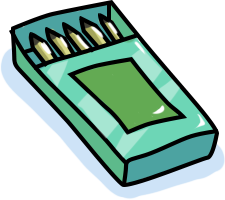 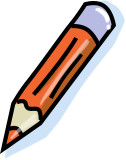 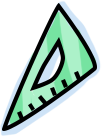 Вот он у доски стоит,На него весь класс глядит.Говорит он: «Ну, начнем.Все тетрадки достаем!»
Учитель
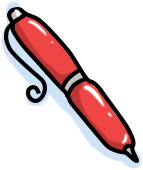 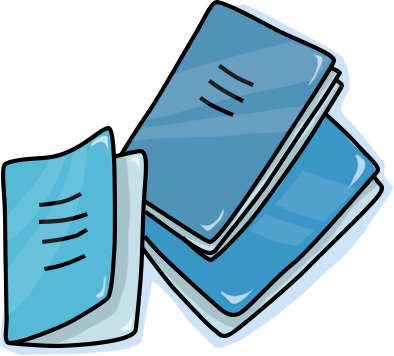 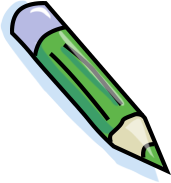 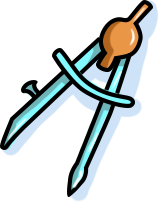 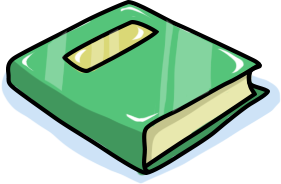 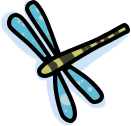 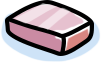 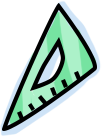 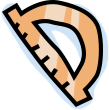 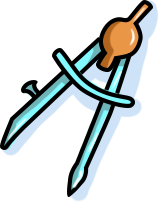 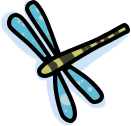 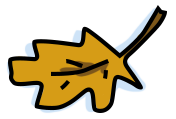 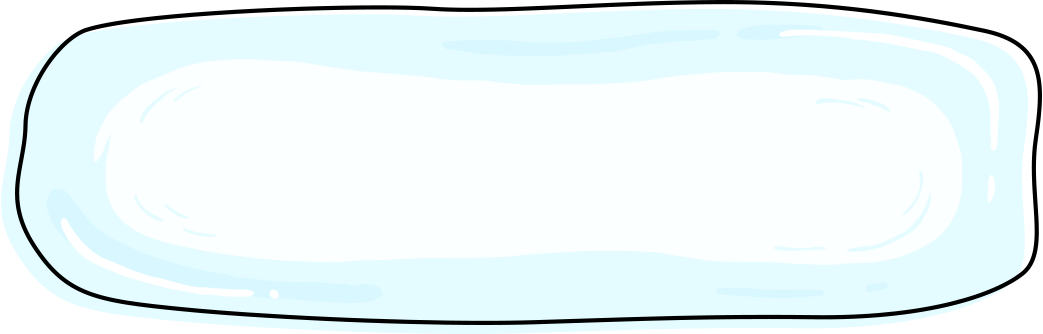 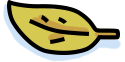 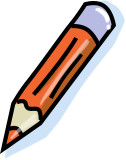 Он учителю подмога,Он приказывает строго:То сядь и учись,То встань, разойдись,Собирает на урок,Друг учителя…
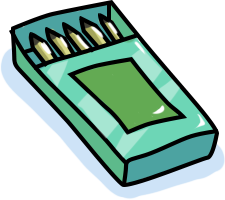 Звонок
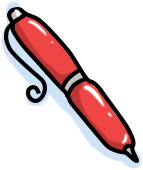 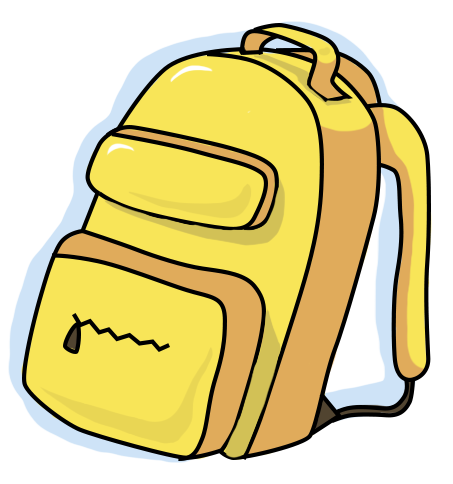 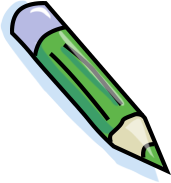 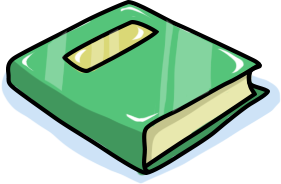 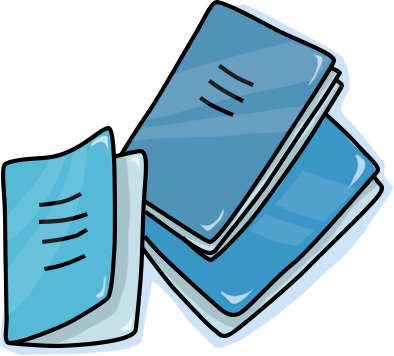 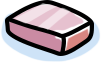 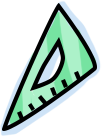 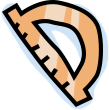 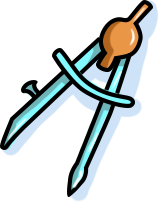 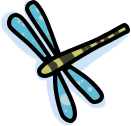 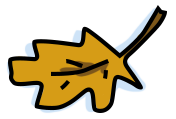 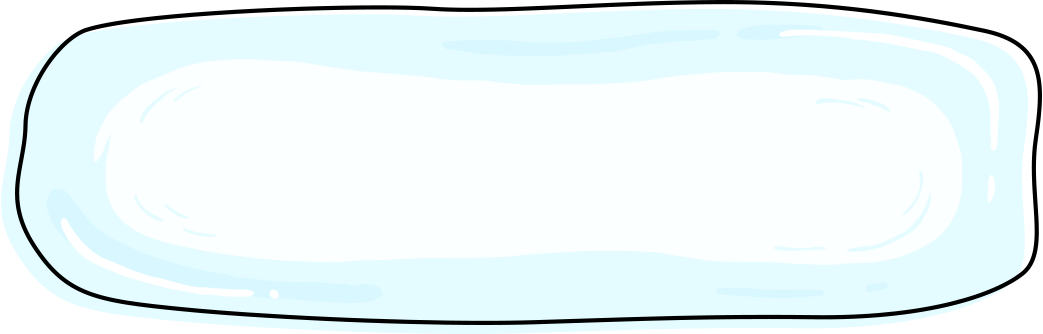 До чего же скучно, братцы,На чужой спине кататься!Дал бы кто мне пару ног,Чтобы сам я бегать мог,Я б такой исполнил танец!..Да нельзя, я — школьный …
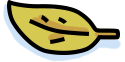 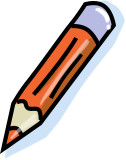 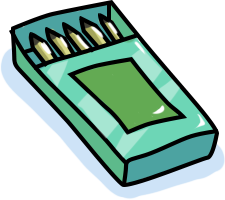 Рюкзак
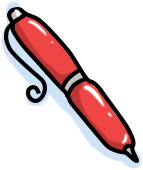 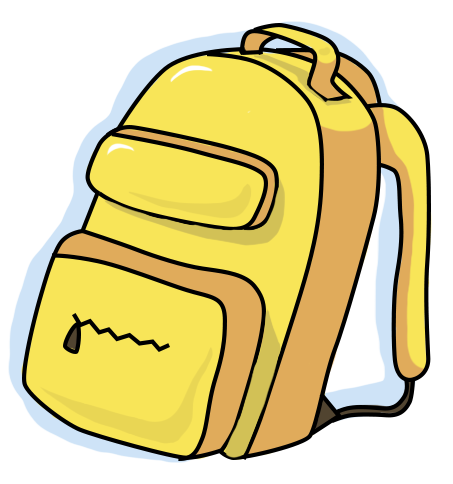 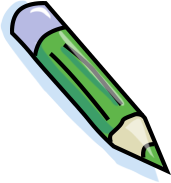 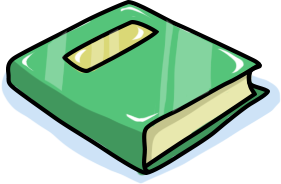 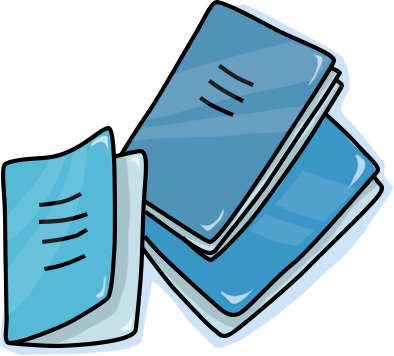 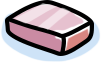 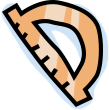 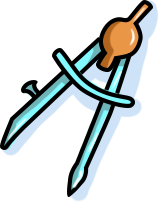 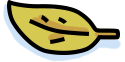 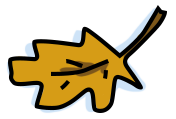 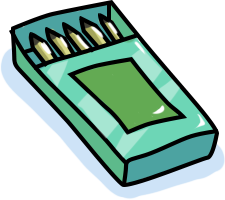 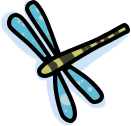 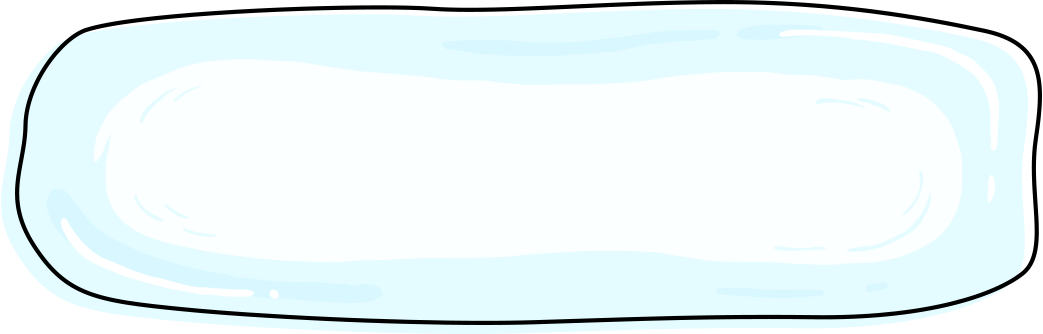 В школьном портфеле тетрадка,А что за тетрадка — загадка.Получит оценку в неё ученик,А вечером маме покажет …
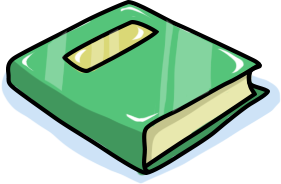 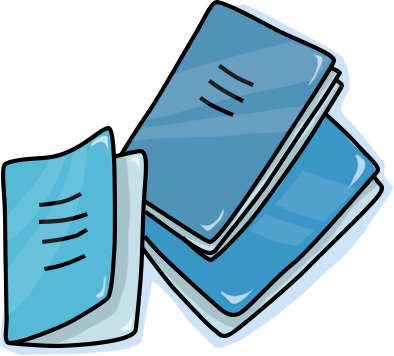 Дневник
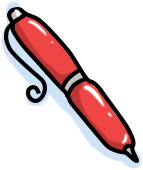 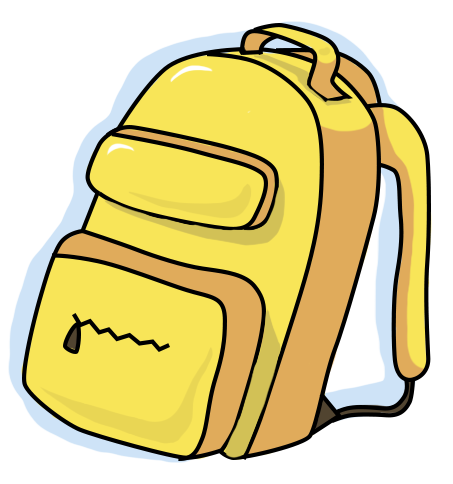 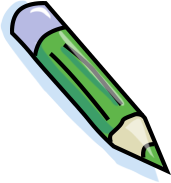 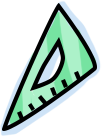 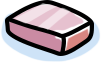 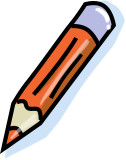 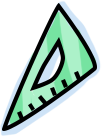 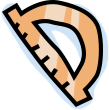 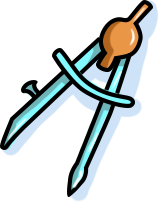 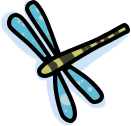 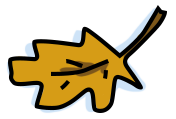 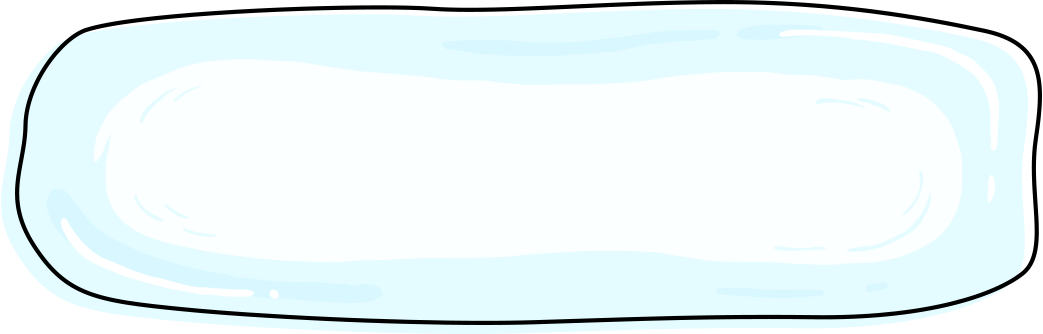 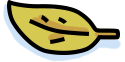 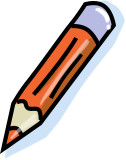 В снежном поле по дорогеМчится конь мой одноногийИ на много-много летОставляет черный след.
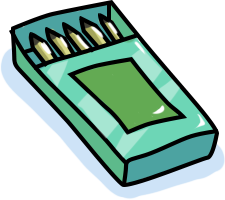 Ручка
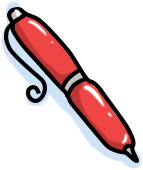 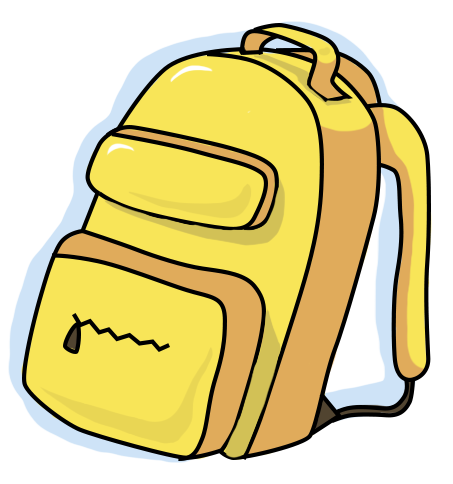 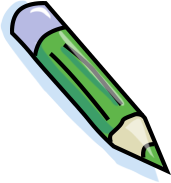 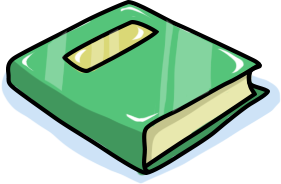 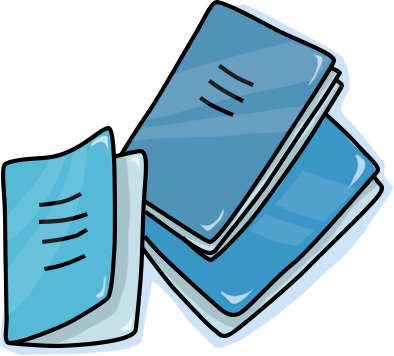 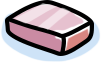 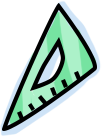 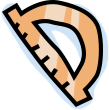 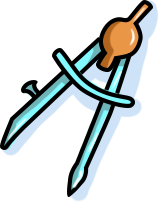 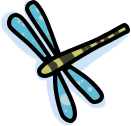 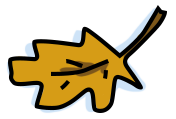 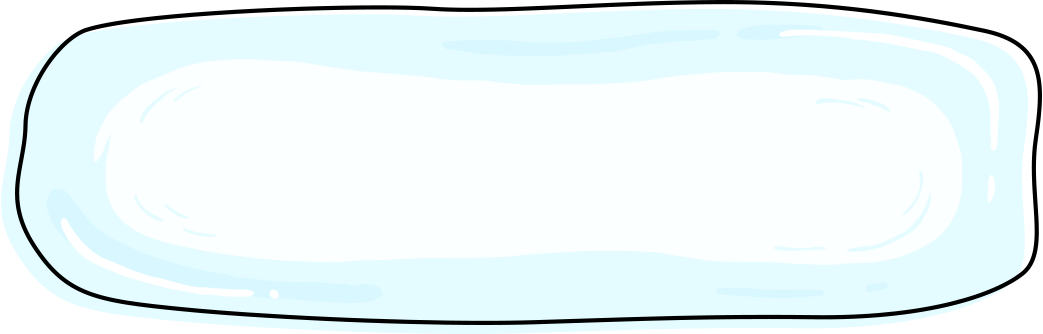 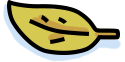 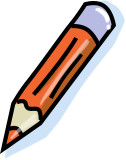 Учит он читать меня
С буквы А до буквы Я,
Он не атлас, не словарь,
Как зовут его?
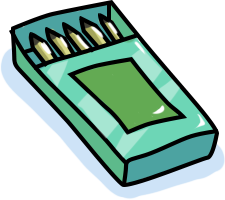 Букварь
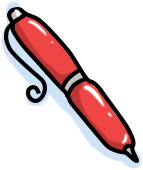 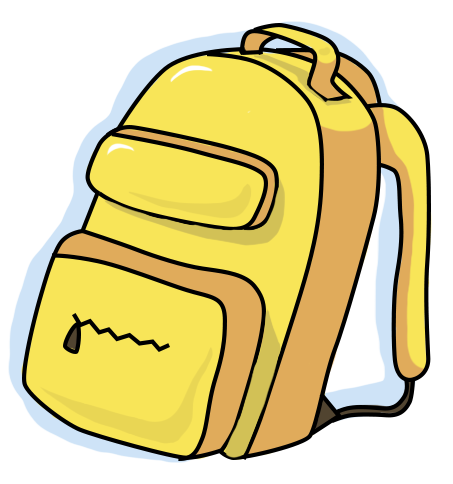 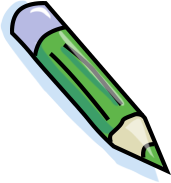 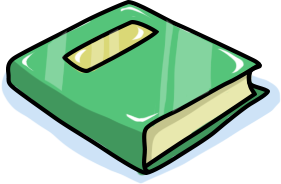 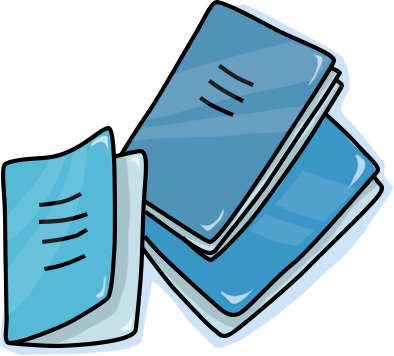 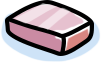 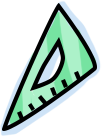 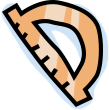 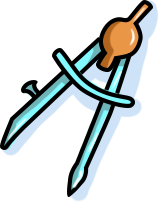 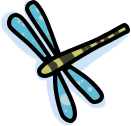 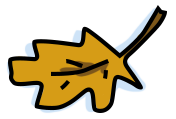 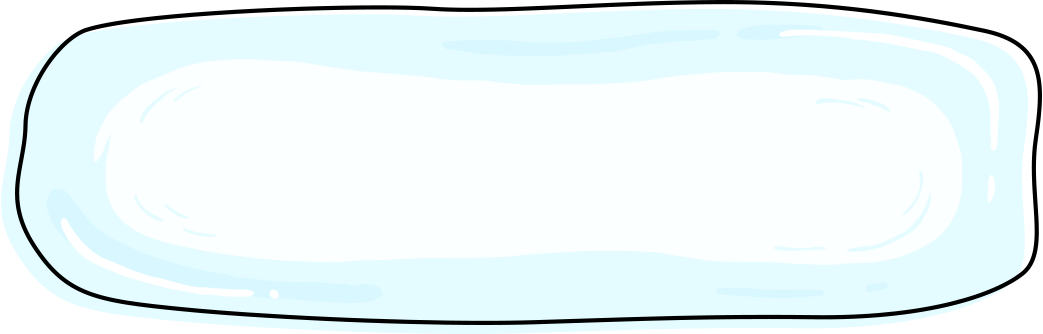 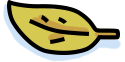 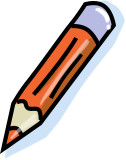 Листы у неё белые-белые,
Они не падают с веток.
На них я ошибки делаю
Среди полосок и клеток.
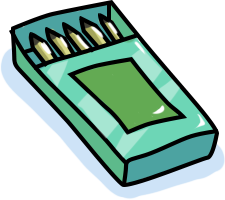 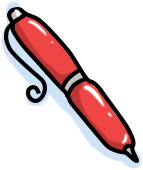 Тетрадь
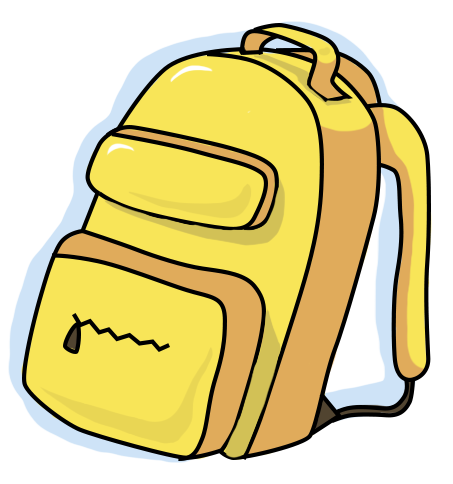 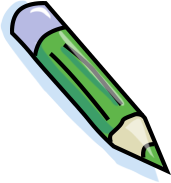 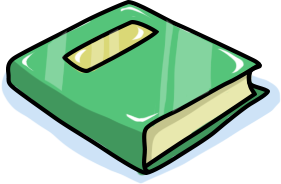 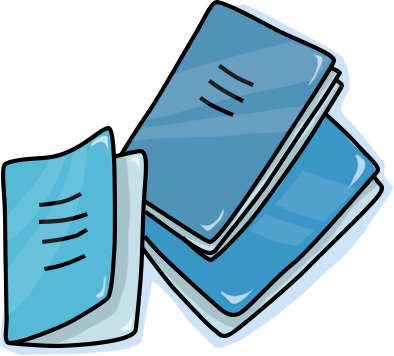 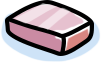 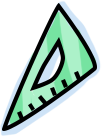 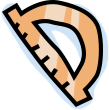 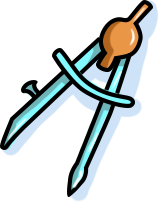 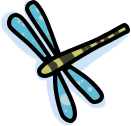 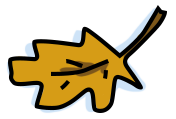 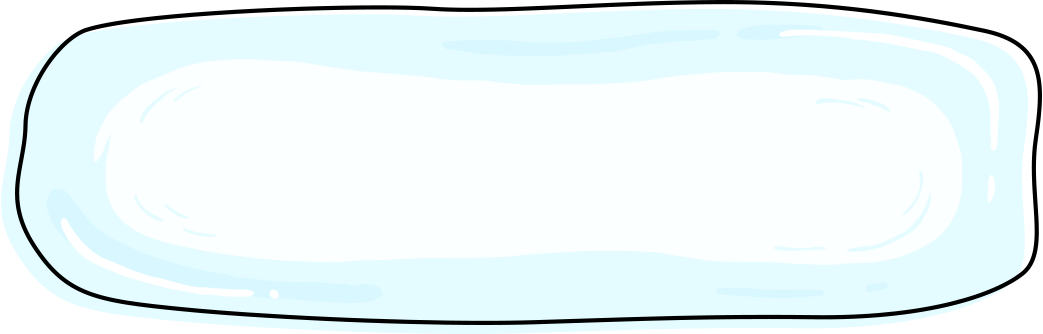 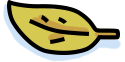 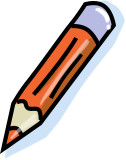 Остро носик ты заточишь.
Нарисуешь всё, что хочешь.
Будет солнце, море, пляж.
Что же это?
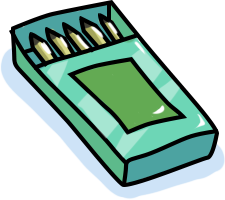 Карандаш
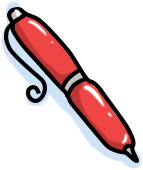 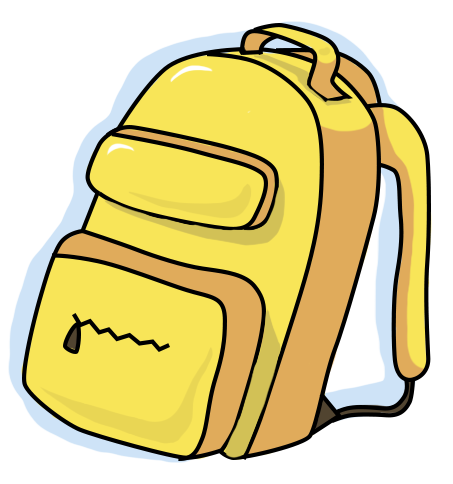 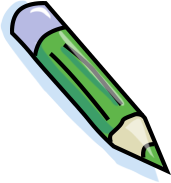 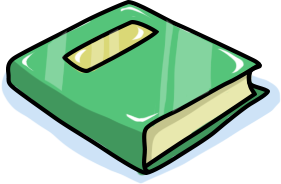 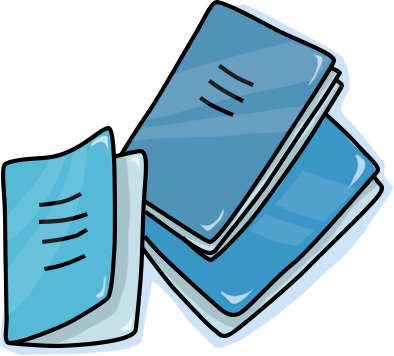 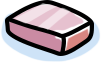 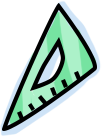 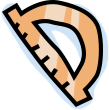 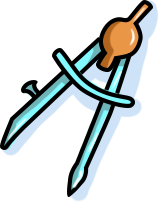 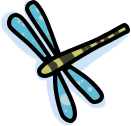 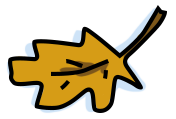 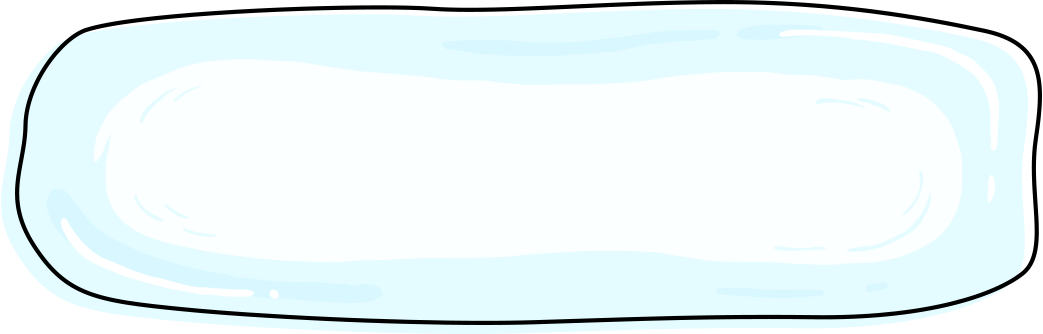 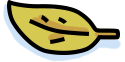 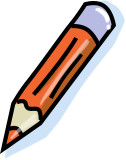 Много делать мы умеем:
Стричь, кроить и вырезать.
Не играйте с нами, дети:
Можем больно наказать!
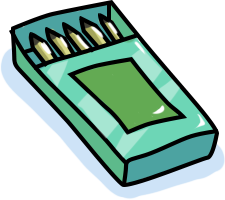 Ножницы
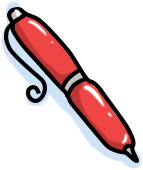 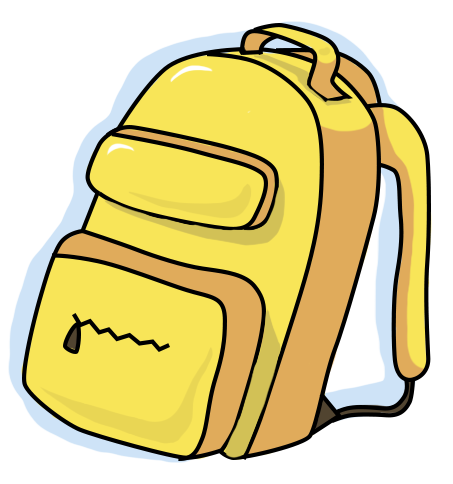 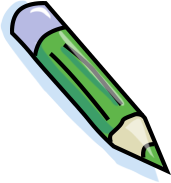 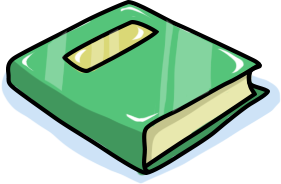 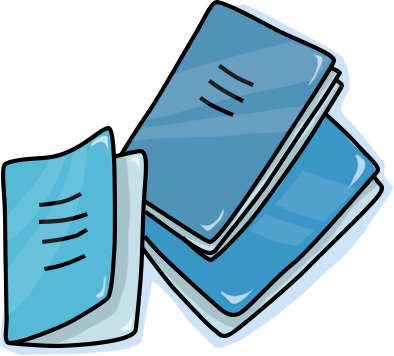 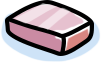 Я весь мир слепить готов —Дом, машину, двух котов.Я сегодня властелин —У меня есть…
Пластилин
Познакомимся: я — краска,В круглой баночке сижу.Вам раскрашу я раскраску,А еще — картинки к сказкеНарисую малышу.Ярче я, чем карандаш,Очень сочная…
Гуашь
Собери портфель и найди лишнее
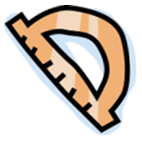 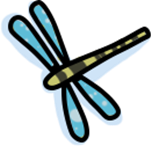 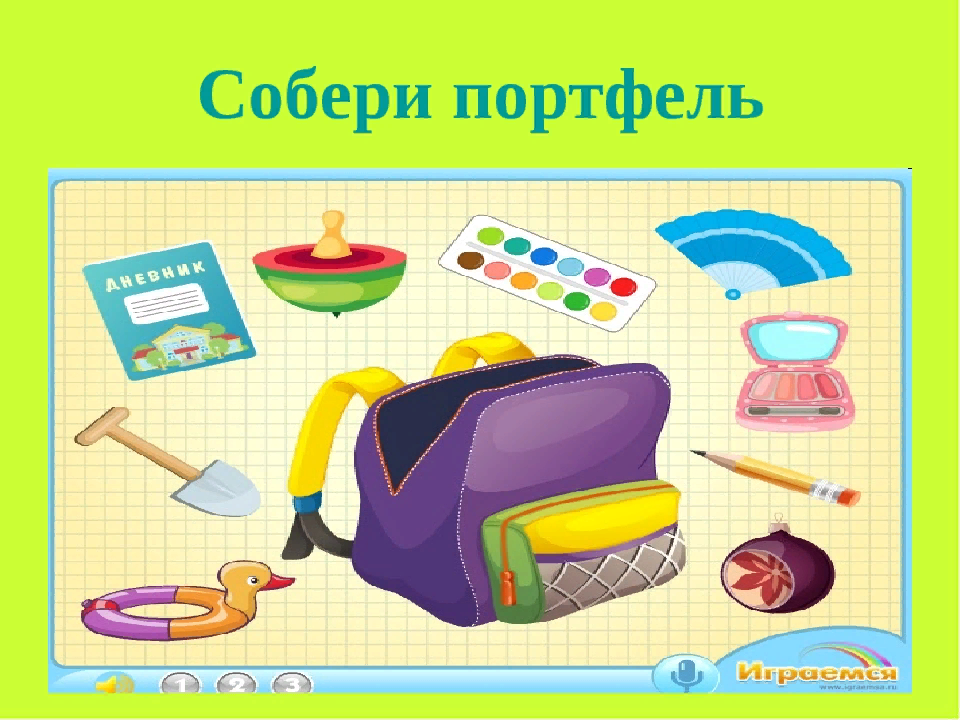 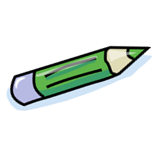 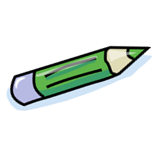 Четвертый лишний
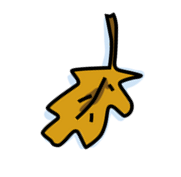 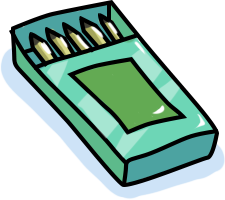 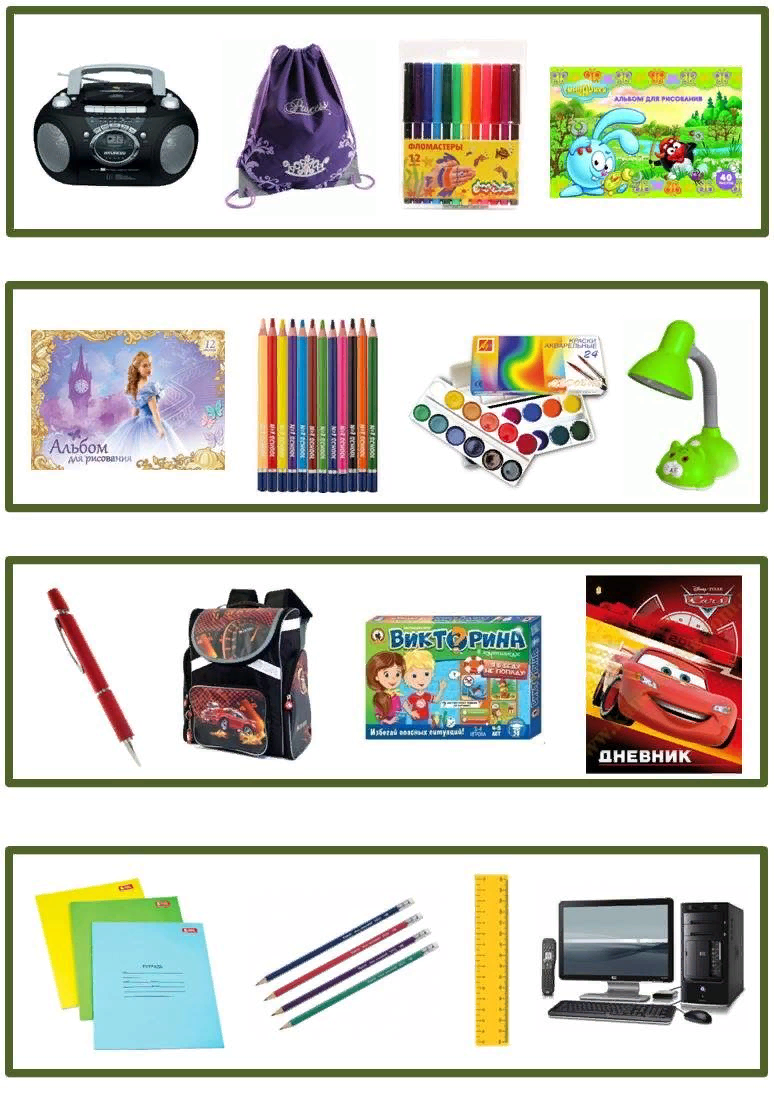 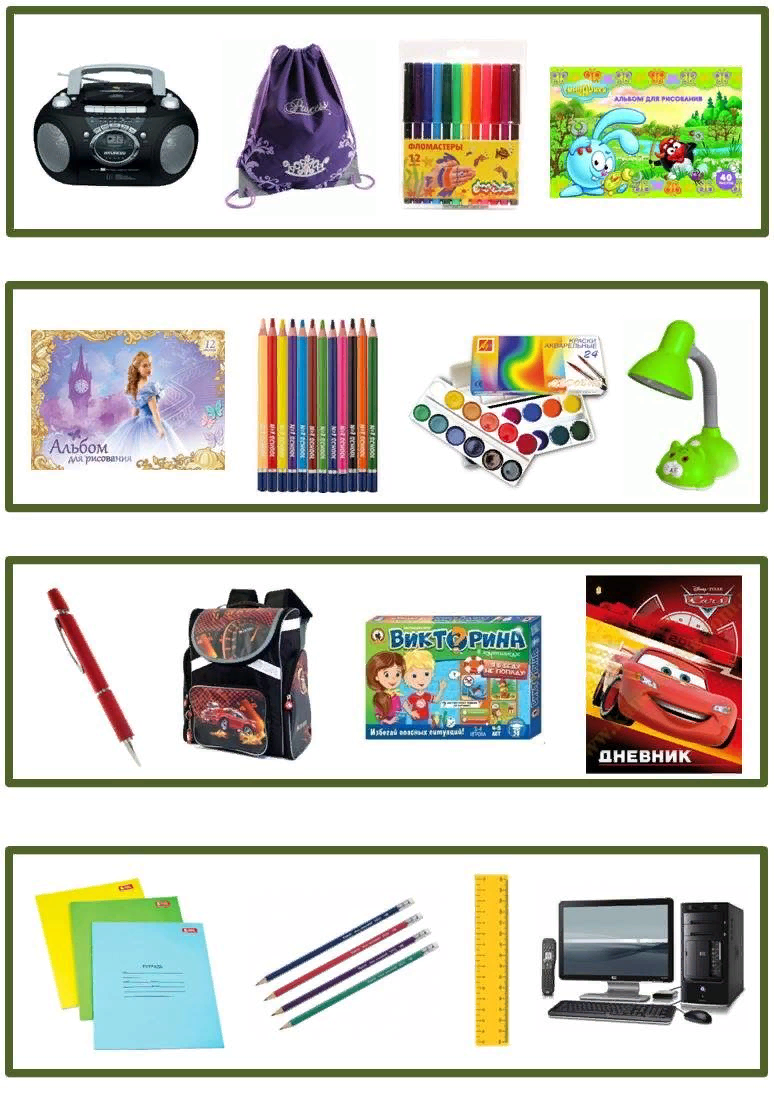 Найди отличия
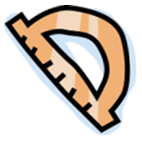 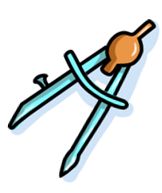 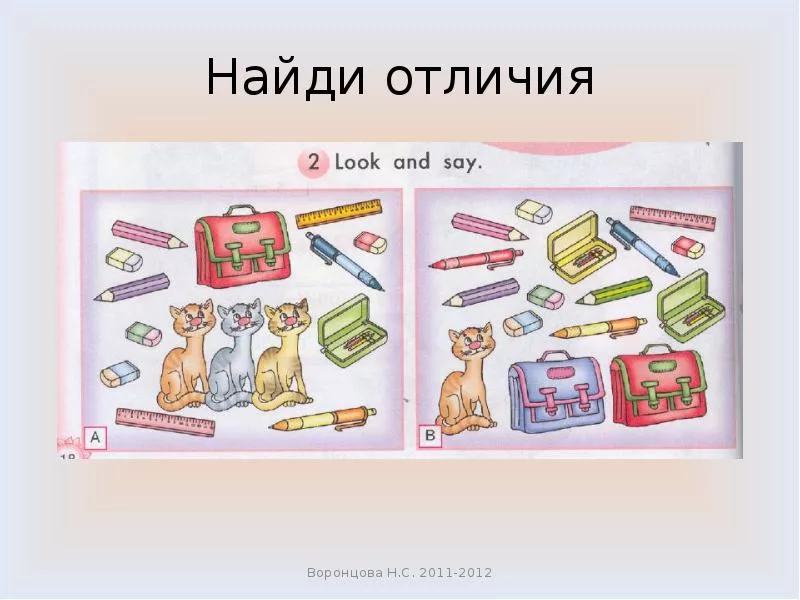 Что лежит в портфеле?
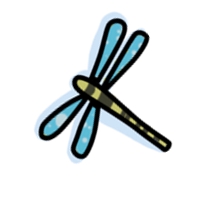 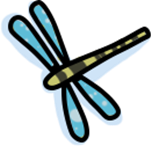 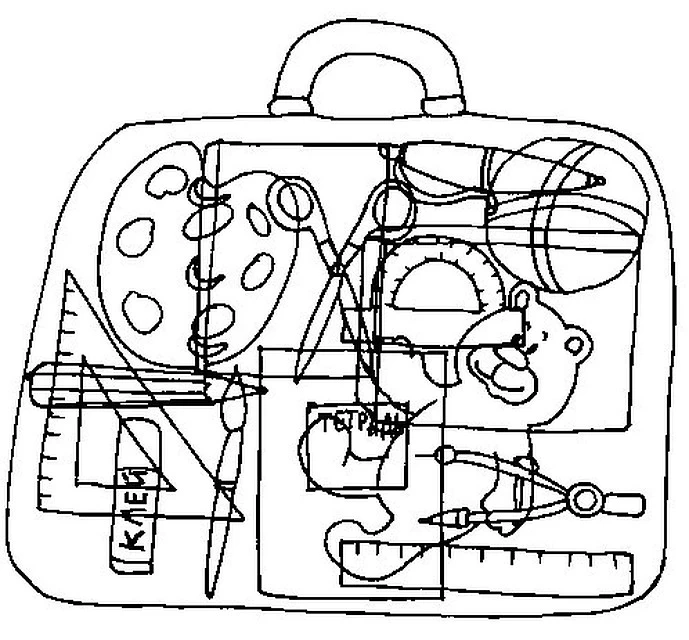 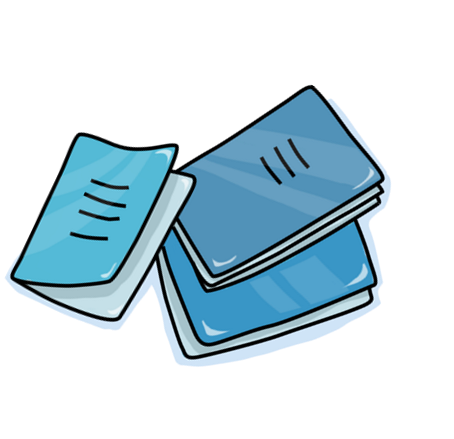 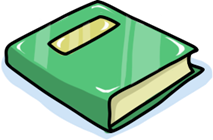 Узнай предмет по его тени
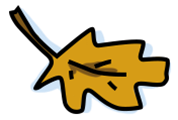 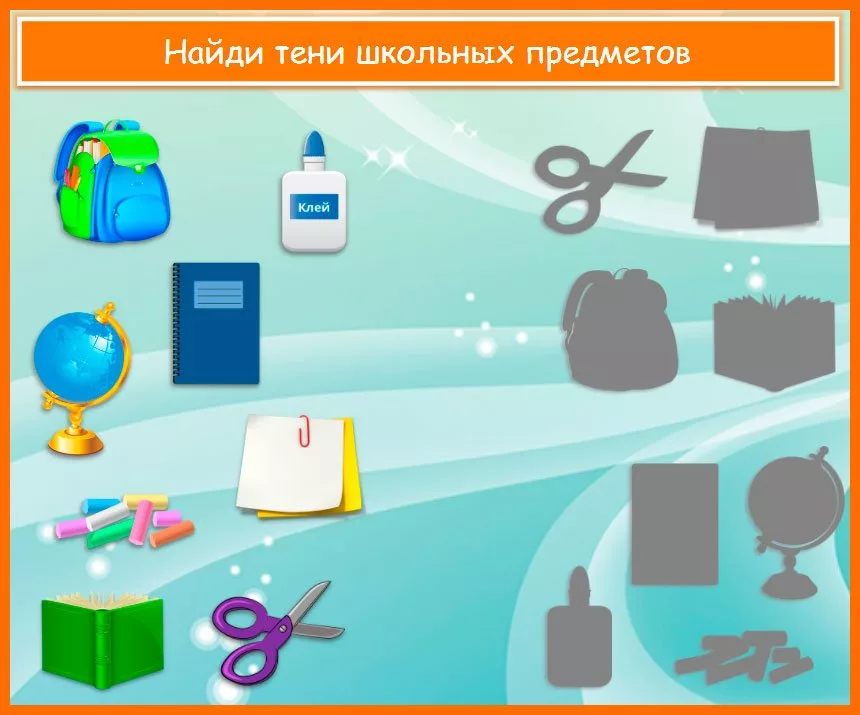 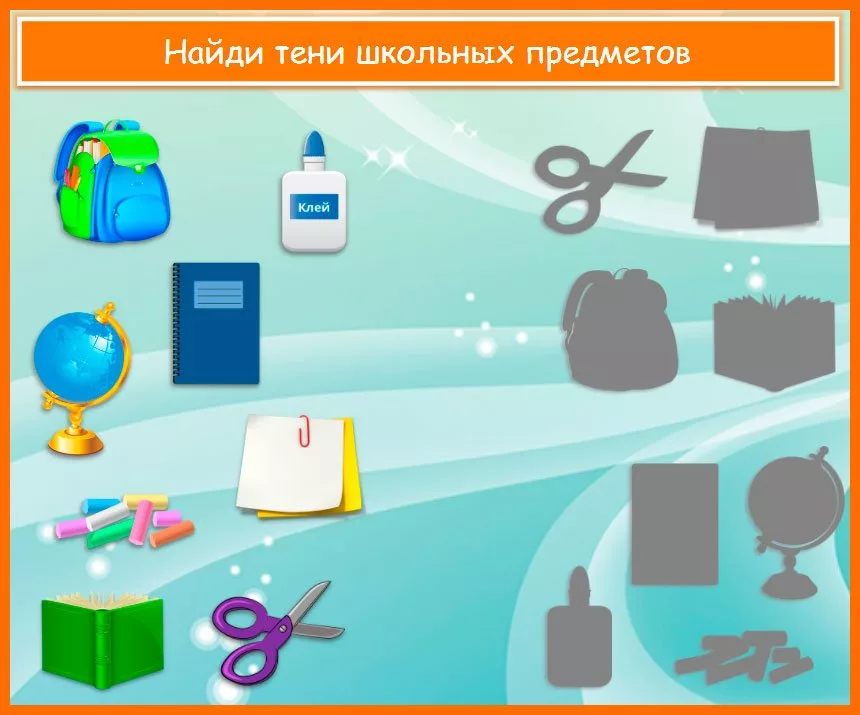 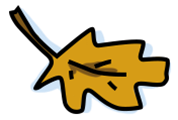 Молодец!